How Do We Know God Exists?
St. Thomas Aquinas’ 5 Proofs of God

Ms. DeMeuse | Introduction to Catholicism
[Speaker Notes: Through our human reason, we can know God with certainty (31-36,44-47)]
St. Thomas Aquinas
Born in 1225
Joined a religious order called the Dominicans 
Wrote the Summa Theologiae
Shows how we can prove God exists through our reason
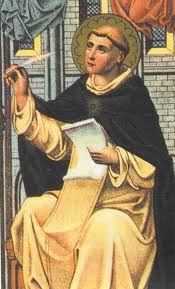 [Speaker Notes: There are rational arguments for the existence of God –not just because the Bible tells us so or that my priest tells me so. We use our reason in order to understand God. 
Although we use material thoughts, God is removed from our earthly existence. God is distinct.]
First Mover
Anything in motion is moved by another
God is the unmoved mover
[Speaker Notes: This is taken from Aristotle. 
Everything in motion is caused by something else.]
First Cause
Everything is caused by something else
If a rabbit appeared on your dinner table, would you say, “Hello rabbit!” No, you would look for how it got there
Things do not come into existence without a reason
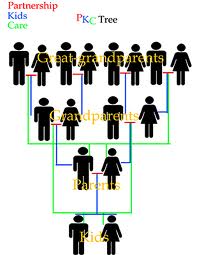 Necessary Being
There are things that come in and out of being 
EXAMPLE: A raccoon is born and dies. A rose grows and dies. A goldfish is born and dies. A person is born and dies. 
We didn’t come out of nothing. 
We did not come from chance. 
God was never born. God is a necessary being for the rest to exist.
[Speaker Notes: Everything is dependent on something else.]
Greatest Being
If something is great, we compare its greatness to the greatest thing possible
Someone has to be ultimate goodness
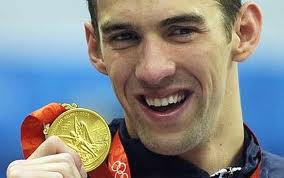 [Speaker Notes: We compare goodness to something even greater than that. 
The greatest thing we can think of is God.]
Intelligent Designer
We act for an end 
We have a purpose 
Everything is meaningless if we are not designed for some one or some thing
God is the designer
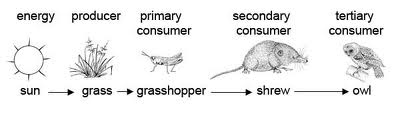 [Speaker Notes: Saw cuts down a tree. Hammer is to nail something in a wall. We give these tools this purpose. 
Our purpose as humans is to love. Who gives us this purpose? God]
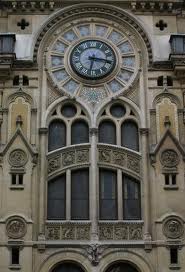 We see a clock, but we know there is a clockmaker who put it together. 
It did not make itself. 
There is someone more intelligent than the clock who designed it
How does one go about believing?
There is a sense of more beyond just the visual world
A person feels touched by a mystery and traces that point to the existence of God
There is a confidence in order to speak to God 
A personal union with God is then developed 
Believing is then accepting Jesus and staking one’s whole life to him
[Speaker Notes: CCC 150-152]